Settimana del libro a.s.2018/19
FIABE  A  FUMETTI
Classe 3B – Scuola primaria G.Deledda
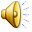 Entriamo nel mondo delle  fiabe
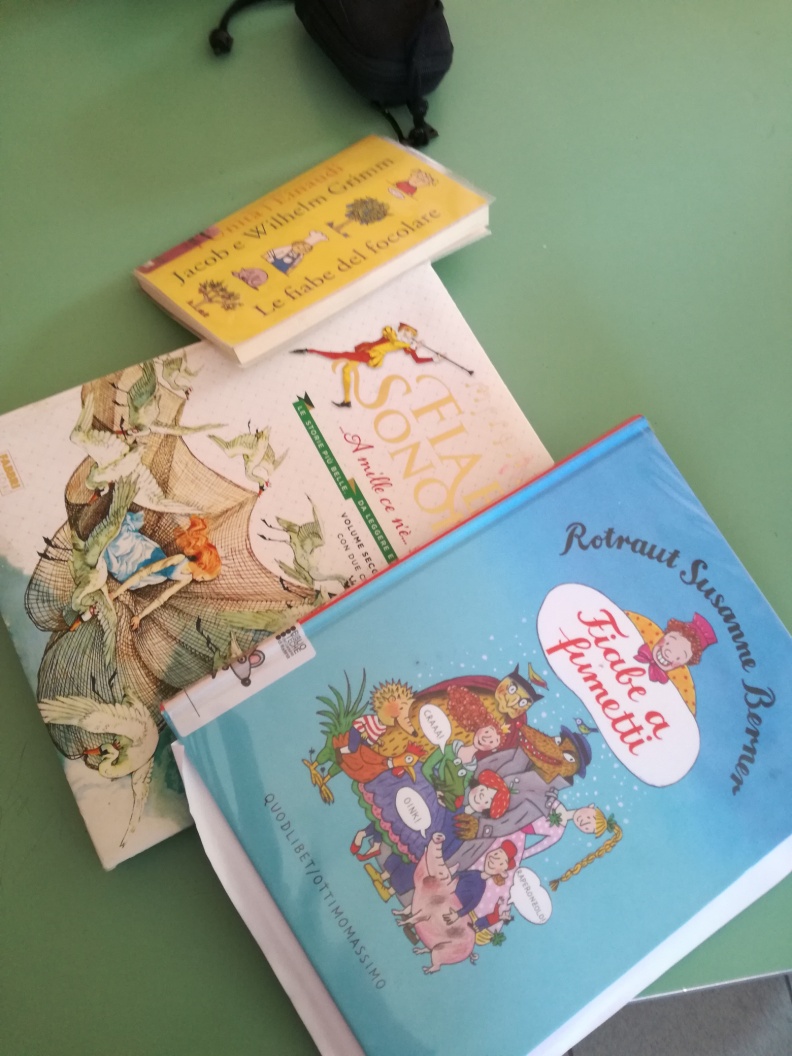 Classe 3B (21 alunni) Obiettivi:
Partecipare attivamente ad un progetto comune
Instaurare relazioni positive per raggiungere lo stesso fine
Ascoltare ed interiorizzare le caratteristiche delle fiabe
Rappresentare graficamente le esperienze
Rielaborare creativamente didascalie
Realizzare liberamente una semplice scena teatrale
Definiamo le nostre fasi di lavoro
Leggiamo ed ascoltiamo le fiabe 
Mettiamo a confronto quelle classiche dei fratelli Grimm e quelle riscritte dalla fumettista Rotraut Susanne Berner 
Notiamo le differenze e parliamone
Scegliamo alcune fiabe a fumetti, rappresentiamo graficamente personaggi e situazioni
Rielaboriamo e aggiungiamo le didascalie e le voci dei  personaggi.
Organizziamo i gruppi…
e …mettiamoci a lavoro!
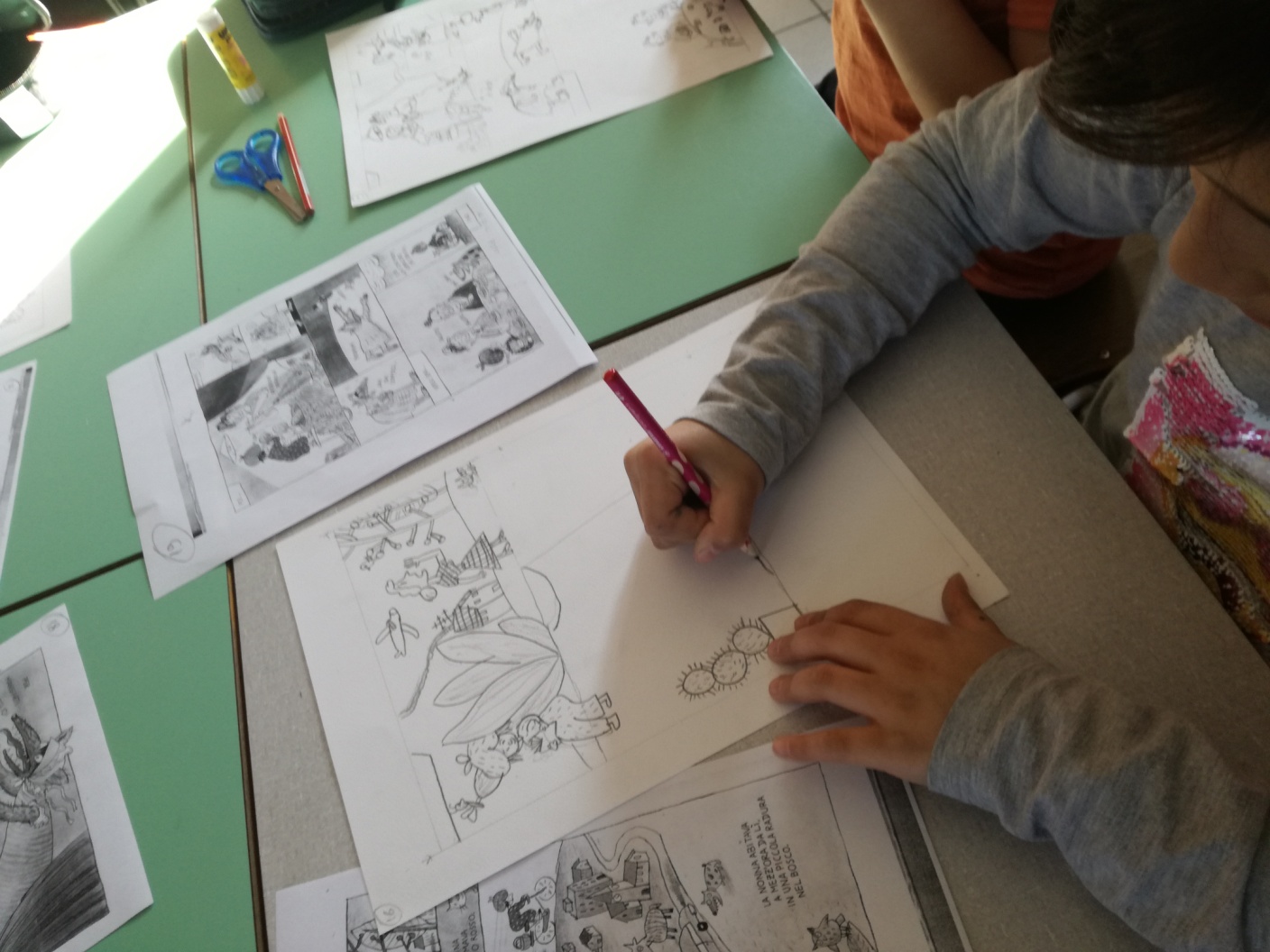 Rappresentiamo i personaggi
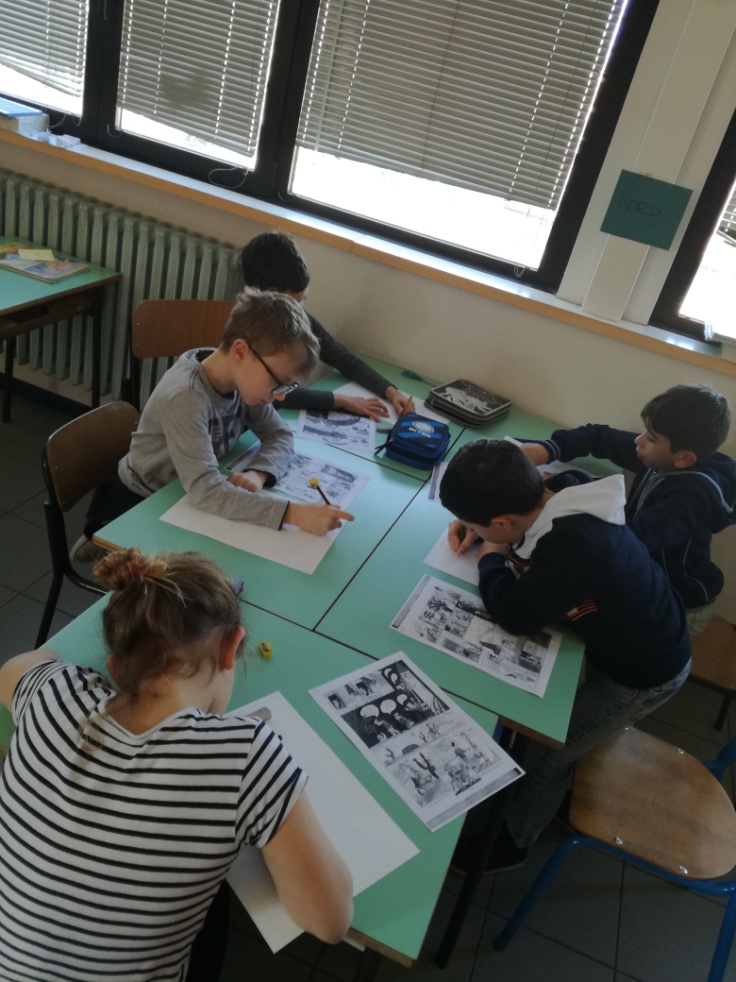 …i luoghi e le situazioni
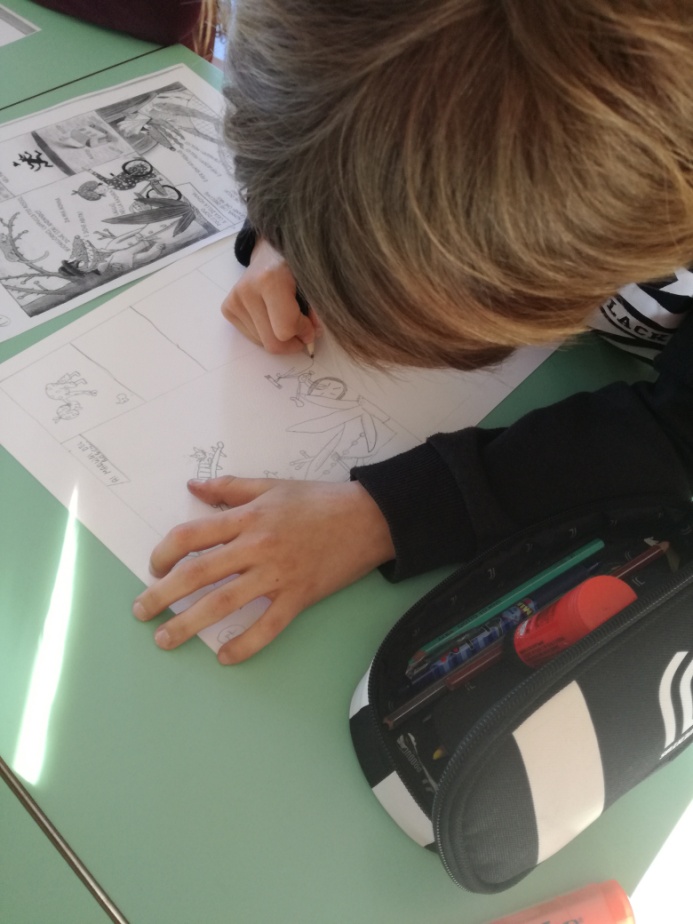 Nel gruppo siamo…
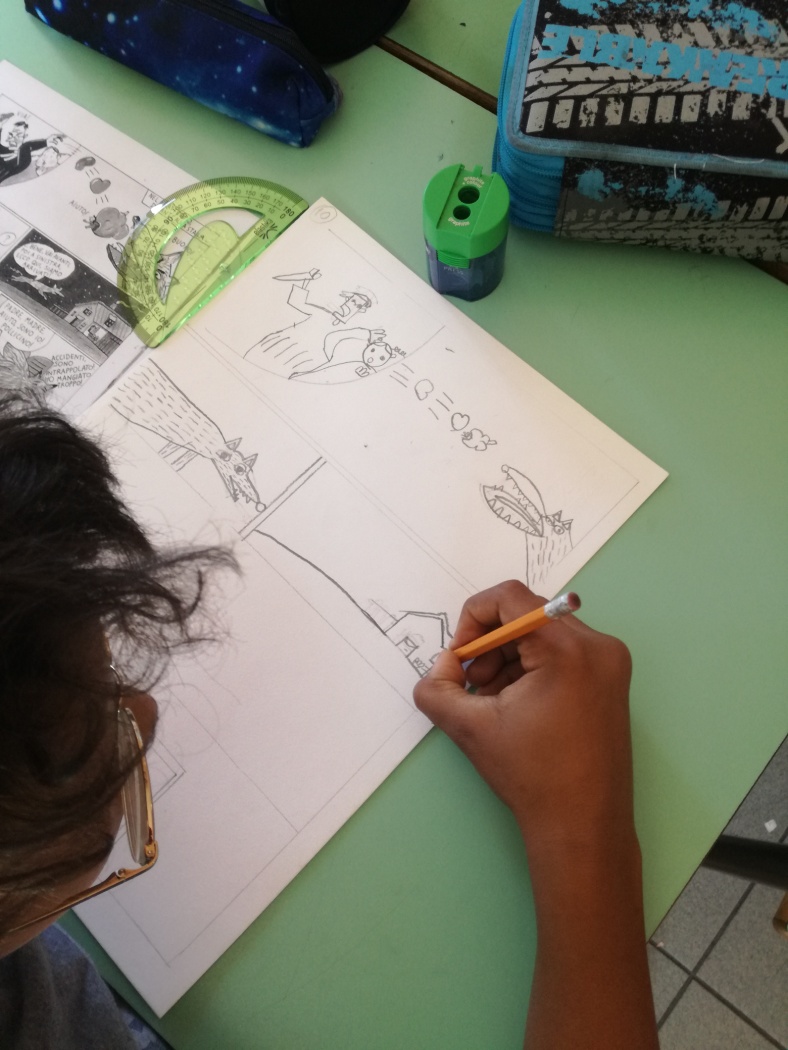 …uno per tutti, tutti per uno!
IL  RISULTATO  FINALE
1^ Fiaba: IL PRINCIPE RANOCCHIO
2^ Fiaba: Pollicino
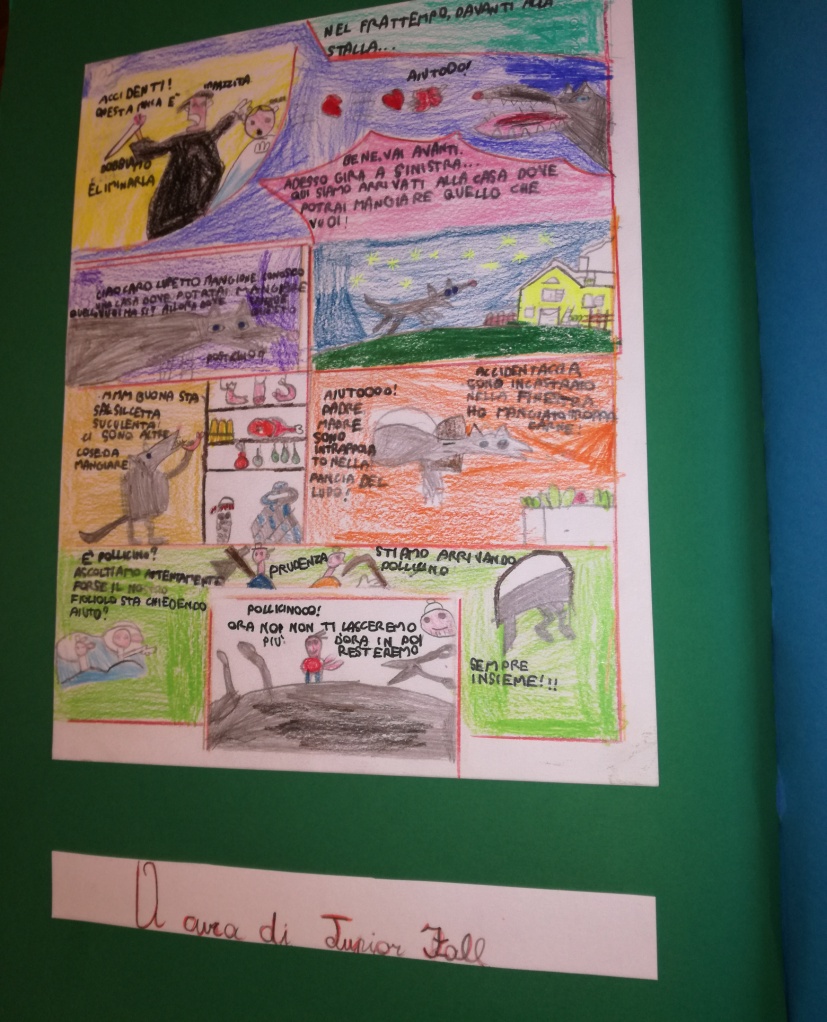 3^ Fiaba: RAPERONZOLO
4^ Fiaba: CAPPUCCETTO ROSSO
Liberi di provare…
…di creare
di recitare
ed essere protagonisti
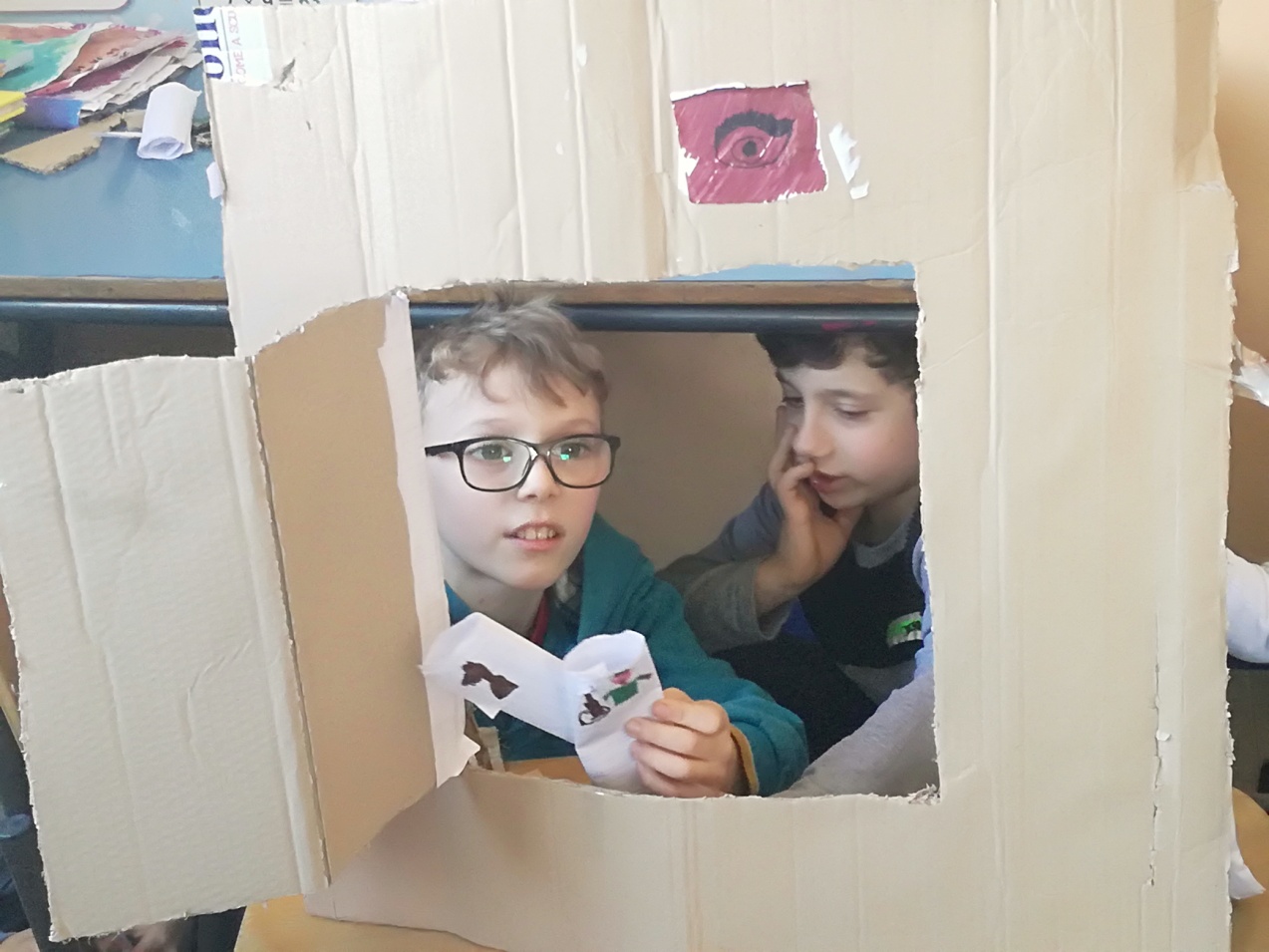 INSIEME si fa la DIFFERENZA!